Open your sandbox-)select Control Panel -) Course Tools-)BB Collaboration Ultra
BB Collaborate Ultra Create Session with Join Course Room Phone # and Session’s link
https://tinyurl.com/wv8lxke
Sessions and recording under menu
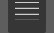 The Welcome Room
One participant joined
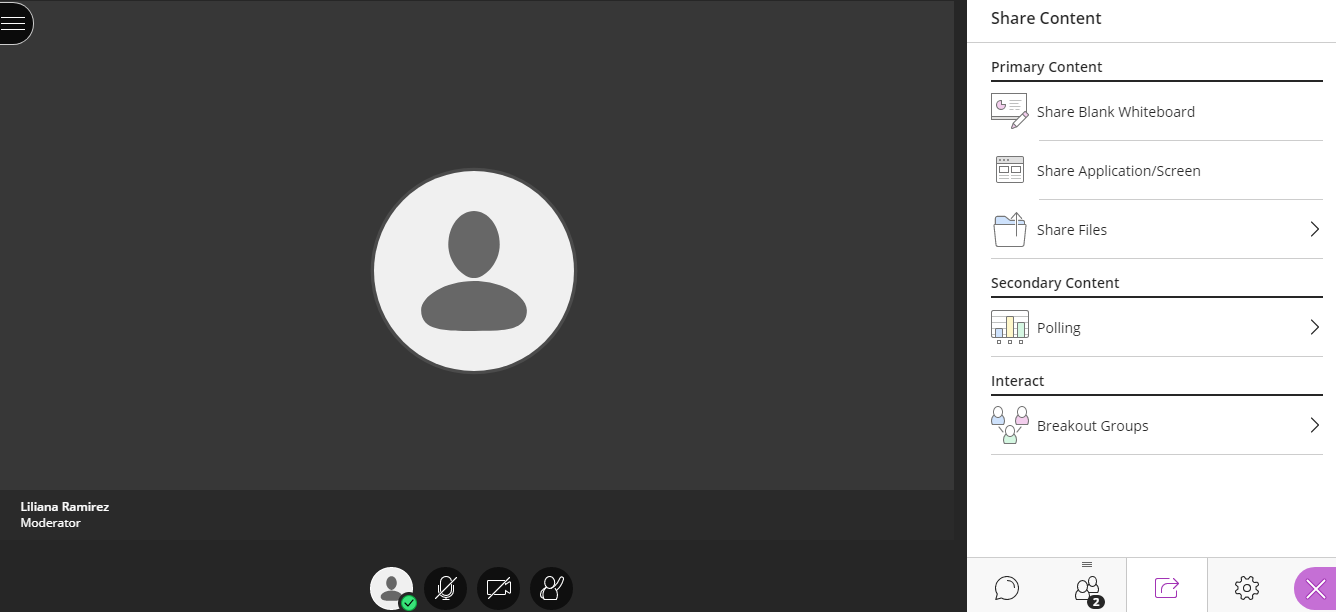 The Chat Room
Asking for help under the Chat room Menu
Share Content
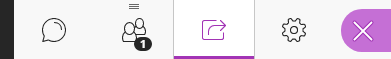 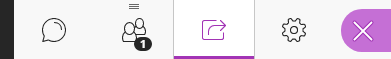 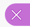 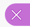 The Share Blank Whiteboard selected
Share Application Room
Sharing files
Under My Settings
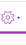 Sessions Report
Polling
2 participants Liliana Ramirez invited me on her polling.
Session options View reports
Video chat recorded session of the PP presentation for the students to revise
View of the recorded screen session
The end of the recorded session
Q&A
Reflection Questions:
1. How did your online session go? Describe the learning experience.
   I like to chat and receive answers back and forward (no more emails).
2. Did you use the computer to join the meeting or a phone? Did you face any technical issues? I use the computer, however, I have used a phone in the past. I didn’t have any technical difficulty.
3. How do you plan on using this tool to support your users/students' learning? Please share at least 2 ideas. 1) to conduct registrations meetings using chat. 2) to share the files that deem appropriate for the students to look into the schedules and instructions.
4. How do you think this tool will benefit your students/users? Please share a few ideas. Sharing and collaborating with the students/faculty. Webinars on live chats, PDs, learning communities, circles.
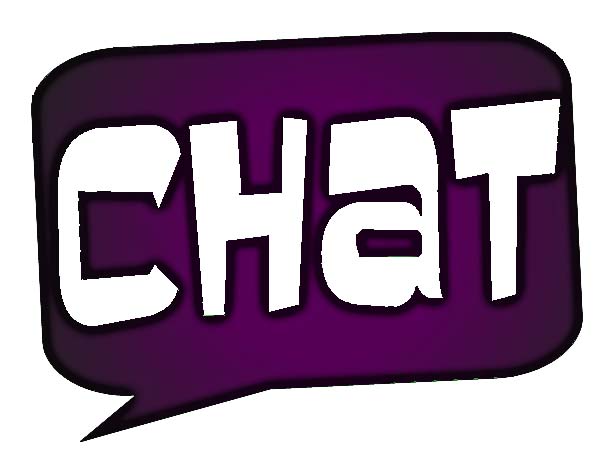